The Financial Aid Process
Understanding the Steps for a Smoother Transition
Notification
NEST is Montclair State’s primary way of contacting students

It is the students’ responsibility to check NEST and Montclair State email regularly for updates.
NEST
NEST allows students to review and manage their administrative activities including:

Financial Aid
Billing
Holds
Direct Deposit
Registration
Class Schedule
Grades
Student Forms
What is Financial Aid?
Financial Aid is an umbrella term that includes:

Grants
Work
Scholarships
Loans
Any funds that do not 
   come from you
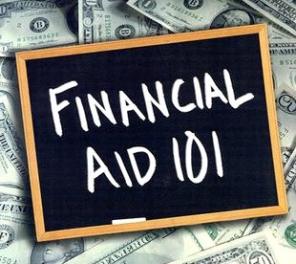 Explanation of Awards~Grants
Grants – (do not need to be paid back)

Eligibility is determined on your FAFSA application

Includes:

Federal Pell and SEOG
Institutional grant eligibility 
NJ Tuition Aid Grant (NJ TAG) 
Students must complete the State Application at www.njgrants.org
This process is required for NJ TAG, EOF, NJ Stars
Explanation of Awards~Work
Work Study


Based on EFC eligibility and awarded on a first come, first awarded basis  

Students must get a job on campus to receive these funds
Paid to the student biweekly, not to the bill
Explanation of Awards~Loans
Loans on award
Stafford Direct Loans 

Federal loans for students enrolled at least half-time
In the student’s name
Fixed interest rate (4.53% 19-20 academic year interest rate)
Typically most affordable type of student loans
Repayment 6 months after student is no longer enrolled at least half-time. 

Subsidized
Interest does not accrue while student is enrolled

Unsubsidized
Interest does accrue while student is enrolled. 

Students must go to www.studentloans.gov and sign the master promissory note and complete entrance counseling in order for loans to pay against the account
Explanation of Awards~Parent Loans
Loans on award
Parent PLUS loan  - (7.08 19-20 interest rate)

Federal loan for parents of dependent undergraduate students to help pay education expenses

If PLUS loan is denied, additional unsubsidized loan is applied in student’s name

To apply visit www.studentloans.gov
Credit check required
Repayment Options:
Immediate monthly repayment
Interest only repayment
Complete deferment
www.studentloans.gov
Students will use this website to sign their master promissory note and complete the entrance counseling for their Stafford Loans

Parents will use this website to apply for the Parent PLUS loan and sign the promissory note for the PLUS loan
Explanation of Awards~Private Loans
Loans on award
Private loans 

Student loan funds that are offered through banks or educational loan lenders

Can be borrowed by student and/or parent
Students will need a co-signer

ELMselect.com will provide you with a list of historical private lenders, while allowing you to access and compare private loan interest rates. 

Truth in Lending Act- requires a number of steps to be taken by the borrower and the lender before a loan can be disbursed
When Should I apply?
Our Recommendations: 

Do not apply for Parent PLUS or private loans until July  (Credit checks expire)

Apply for the whole academic year

Have your finances sorted out no later than July
Bills are due in August 

Start researching NOW!!
Explanation of Awards
Loans on award
Scholarships

Merit Based Scholarships
offered through the Undergraduate Admissions Office

Departmental Scholarships
Based on your major 
Students can apply after attending MSU for at least 1 semester

Outside Scholarships (private groups)
HS Guidance Office
Place of employment
Church
https://www.montclair.edu/red-hawk-central/paying-for-college/
Can My Student Be Considered Independent?
There are only a few cases in which the federal government considers a student independent:

24 years or older
Married
Have a child of their own which the student supports
Veterans
Orphan or ward of the court
Homeless
In a legal guardianship
Graduate Student
We Have a Special Circumstance…
The Federal Government allows review of a financial aid award package if there was a loss of income due to:

Unemployment
Loss of untaxed benefit (social security benefits, child support, etc.)
Separation/Divorce
Death of a wage earner
Medical expenses that have been itemized on your federal tax return
https://www.montclair.edu/red-hawk-central/paying-for-college/application-process/request-for-review/
Why Doesn’t Montclair Have My FAFSA?
Parent AND/OR student did not sign the FAFSA

You did not apply Montclair’s school code on FAFSA (002617)

It is important that student go back to the FAFSA 48 hours after completing it to ensure that it was correctly processed
Red Hawk Dollars and Books
USE REFUNDS WISELY!
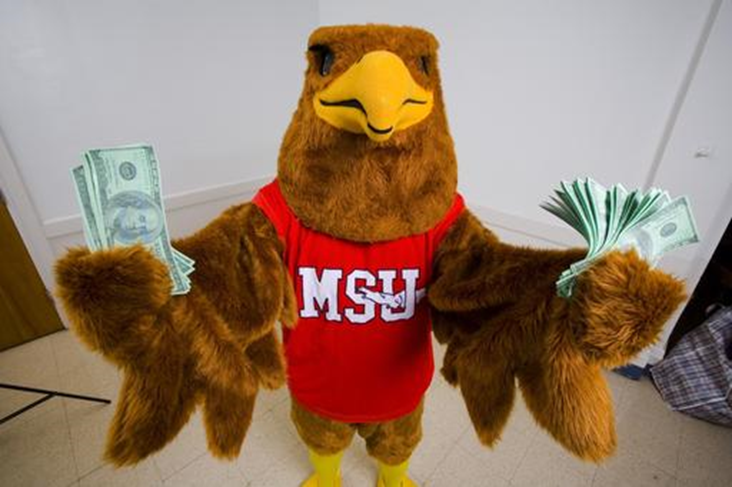 Excess funds can be moved to Red Hawk Dollars or returned back to the student via check or direct deposit
Contacting Financial Aid
Email – financialaid@montclair.edu

Location – Red Hawk Central

Phone – (973) 655 - 7600

Fax – (973) 655 - 7712

*Please have the CWID number available when contacting our office*

Visit us on the web!
www.montclair.edu/red-hawk-central/paying-for-college
Questions?
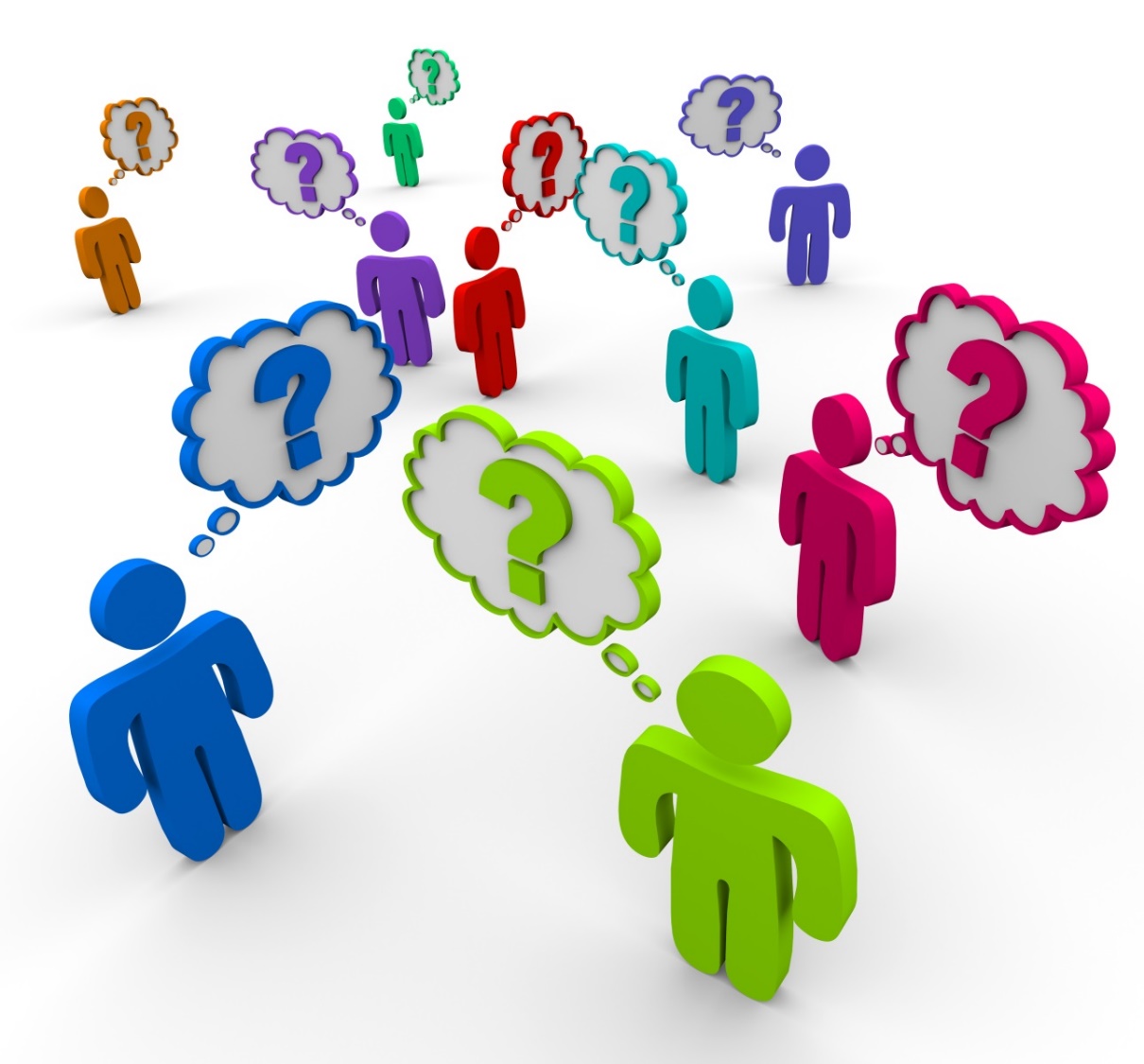